Innovative counselling and guidance programme for young jobseekers
National Employment Agency Luxembourg  #YouthYourFuture
#YouthYourFuture (#YYF)
From an innovative counselling and guidance programme for young jobseekers To an integrated Coaching Unit offering guidance to young jobseekers
ADEM_Luxembourg 26.09.2022
2
#YouthYourFuture (#YYF) - Reminder 2019-2021
Start Project: 2019 / Ending 31/12/21
Co-funded by European Social Fund
Supports young jobseekers 16-29 years who are
Newly registered and have 
no Career Plan
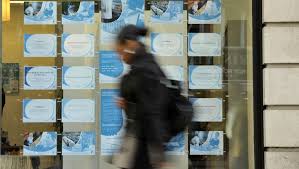 ADEM_Luxembourg 26.09.2022
3
#YYF – Reminder 2019-2021Characteristics of the Participants
ADEM_Luxembourg 26.09.2022
4
#YYF Its purpose
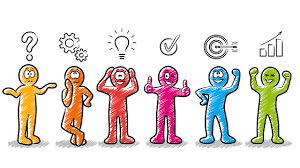 Autonomy / Readiness for the Labour MarketKnowing oneself (offer), What do I want (project) and how to find the job that fitsKnowing how to present oneself (CV, Motivation Letter, Pitch and Job Interview)Being proactive, self confident, self manage and cope
ADEM_Luxembourg 26.09.2022
5
#YYF Its purpose
Defining a Career Path

Understanding the Labour market & CV / Cover Letter

Being Autonomous / Pitch and Interview
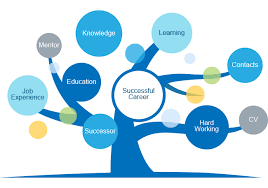 ADEM_Luxembourg 26.09.2022
6
#YYF The modules
Counselling and Guidance (Coaching)
Soft Skills Training
Career Guidance Coaching based on Assessment 
Workshops:
Luxembourgish Labor market 
Writing CV and Cover Letter
Job Interview
Discovery of Professions in Construction Sector Training Institute / Science Center
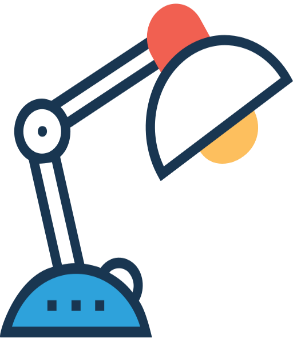 HOW
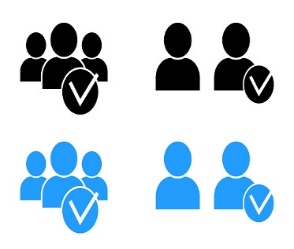 In groups – Individually – Learning by doing
ADEM_Luxembourg 26.09.2022
7
#YYF – Reminder 2019-2021Its planning
During these weeks, SOME groups ALSO participated in Workshops at the 
Science Center and the 
Training Institute for the Construction Sector
ADEM_Luxembourg 26.09.2022
8
#YYF
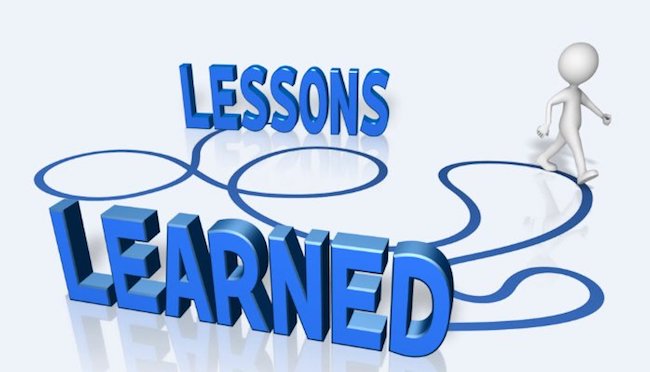 ADEM_Luxembourg 26.09.2022
9
#YYF Lessons Learned
What went well?
SOFT SKILLS : An excellent Start of the Program 
Starting with Introspection prepares candidates for coaching
Personal obstacles to labor market are easily detected

GROUP SESSIONS : Are motivating and stimulating
You are not alone – support and change of perspective
Interaction reveals parts of personality essential for labor market

INDIVIDUAL COACHING 
Confidentiality – safe space – tailor made support
PARTNERSHIPS  
Coaches experienced in working with Young People
REALISM  
Basing cover letters on real vacancies / Support in making choices
ADEM_Luxembourg 26.09.2022
10
#YYF Lessons Learned
DIGITAL SKILLS 
Training  resulted in…..absence and demotivation (better to offer these trainings outside the program) 

CONNECTIVITY 
is a main issue for some candidates

CONSTRUCTION SITE TRAININGS 
need to be interactive, playful workshops : they want insights.
What needed improvement
ADEM_Luxembourg 26.09.2022
11
#YYF – Since 2022
ADEM offers 
Individual, Tailor Made Coaching Sessions

To
Any Candidate that is/has
Newly Registered
Aged 16-29
No Defined Career Plan
ADEM offers its services
=> to the same population as during the FSE programme
 Through the same Coaching Sessions
 Using the same tools in terms of Personality Questionnaires and Photo Language
With the same purpose of defining a Career Plan and gaining Autonomy
ADEM_Luxembourg 26.09.2022
12
#YYF – Since 2022
2nd Appointment
Registration
1st Appointment
3rd Appointment
4th Appointment
5th Appointment
@ SECTORIAL ADVISOR  
Monthly appointment of ‘30
@ SECTORIAL ADVISOR  
Monthly appointment of ‘30
@ SECTORIAL ADVISOR  
Monthly appointment of ‘30
YOUTH              WITH CAREER PLAN
@ SECTORIAL ADVISOR  
Monthly appointment of ’30 (OR occasionally
@ SPECIALISED ADVISOR)
 appointment of ‘60
@ SECTORIAL ADVISOR  
Monthly appointment of ‘30
(  )
(  )
(  )
(  )
(  )
Transfer to Advisor depends on Coaching Sessions needed, aiming for max 5 / 3 Months
YOUTH              NO CAREER PLAN
2nd Appointment
6th Appointment
3rd Appointment
4th Appointment
5th Appointment
1st
 Appointment
@ COACHING UNIT

=> DIAGNOSIS of 90’
@ COACHING UNIT
=> Coaching SESSION 1 of 90’
@ COACHING UNIT
=> Coaching SESSION 5 of 90’
@ COACHING UNIT
=> Coaching SESSION 2 of 90’
@ COACHING UNIT
=> Coaching SESSION 3 of 90’
@ COACHING UNIT
=> Coaching SESSION 4 of 90’
15/04/2022
15/02/2022
15/03/2022
01/01/2022
15/01/2022
ADEM_Luxembourg 26.09.2022
13
#YYF – FSE versus Coaching UnitSelection of the Participants
ADEM Youth Coaching Unit 
Digital or Physical Registration
 Candidates who do not indicate or don’t know the field they want to work in get first appointment with a Coach

Diagnostic Session with Coach 
 Assessment of personal situation: 
Education Level, Languages, (Mental) Health, Obstacles to labour market
FSE project
Information Session
 General Information on purpose of project and planning

Individual Session / Phone Call 
 Assessment of personal situation: 
Education Level, Languages, Availability, Health,…Motivation
ADEM_Luxembourg 26.09.2022
14
#YYF – FSE versus Coaching UnitProgramme content offered
Covered by Coaching Unit ADEM on the basis of Individual Sessions
ADEM_Luxembourg 26.09.2022
15
#YYF – Coaching Unit 2022:Some Data 01/01/2022 to 01/09/2022
316 
	N of Candidates that entered the Coaching Programme
132
	N of Candidates Files that have already been closed 
184
	N of Candidates still Active @ ADEM (of whom 14 benefit from ADEM measure)
109
	N of Candidates whose File was transferred to Advisors
62
	N of Candidates still being Coached by Coaching Unit
ADEM_Luxembourg 26.09.2022
16
#YYF – Coaching Unit 2022:Some Data 01/01/2022 to 01/09/2022
132
N of Candidates Files that have already been closed
ADEM_Luxembourg 26.09.2022
17
#YouthYourFuture
Any Questions?
ADEM_Luxembourg 26.09.2022
18
#YouthYourFuture
Slides to explain purpose of 2019-2021
ADEM_Luxembourg 26.09.2022
19
#YYF Its purpose
Defining a Career Path
………..A professional Orientation that is
REALISTIC 
APPROPRIATE 
SHORT TERM(Eventual medium term)
………Through  
Assessment / Imaging
Individual Coaching & Group Training
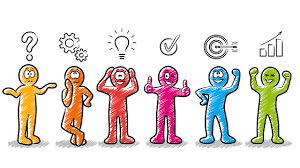 ADEM_Malta 28.10.2021
20
#YYF Its purpose
2. Understanding the Labour market 
…..Offering a 
Realistic and up to date view on Labor market
Short presentation of sectors 
Numbers of vacancies and 
Requirements of candidates

……Through 
Interactive Workshop with PPT and Demonstration of Job search Tools
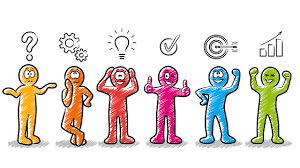 ADEM_Luxembourg 26.09.2022
21
#YYF Its purpose
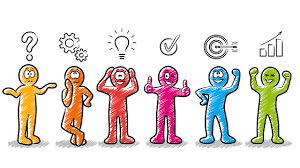 2. CV / Cover Letter 
CV expresses clearly
WHO the candidate is
WHAT the candidate is aiming for
…………………PITCH………………………
Up to date / Use of languages and IT scales or codes

Cover Letter : Personalized & Based on real vacancy 
Candidate understands how to re adapt it
Workshop
ADEM_Luxembourg 26.09.2022
22
#YYF Its purpose
3. Autonomy
RESPONSIBLE 
KNOWING RECRUITMENT STEPS 
ACTION ORIENTED
SELF MANAGE
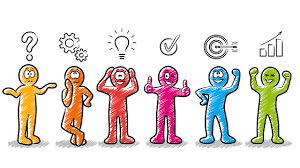 ADEM_Luxembourg 26.09.2022
23
#YYF Its purpose
3. Pitch & Interview
The right message
Self presentation
Preparing the Interview
Exercise Exercise Exercise 
………Through  
Workshop
Individual Coaching & Group Training
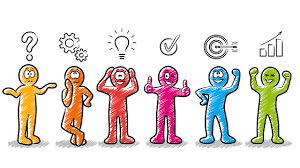 ADEM_Luxembourg 26.09.2022
24
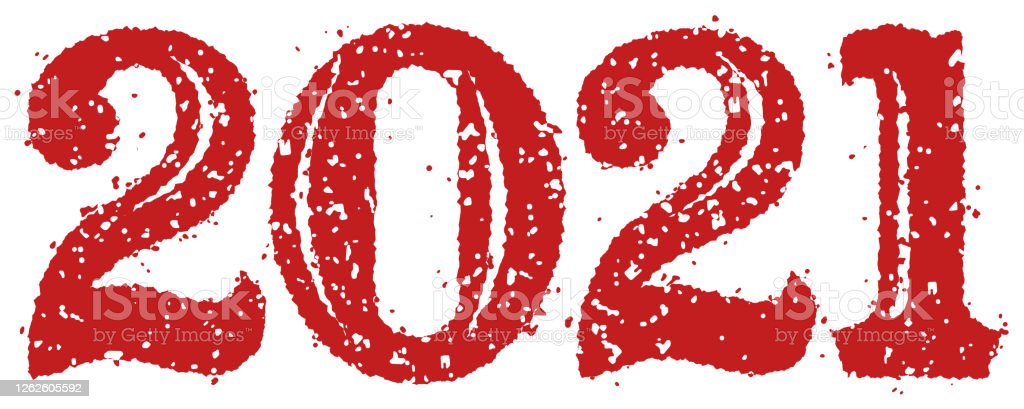 #YYF Some results
ADEM_Luxembourg 26.09.2022
25
Breakdown jobs found per Sector
O
PUBLIC ADMINISTRATION AND DEFENCE; COMPULSORY SOCIAL SECURITY
-
H
-
TRANSPORTATION AND STORAGE
3%
K
FINANCIAL AND INSURANCE ACTIVITIES
-
19%
4%
J
-
INFORMATION AND COMMUNICATION
4%
G
WHOLESALE AND RETAIL TRADE; REPAIR OF MOTOR VEHICLES AND MOTORCYCLES;
-
C
-
MANUFACTURING
4%
16%
I
-
ACCOMMODATION AND FOOD SERVICE ACTIVITIES
Q
-
M
PROFESSIONAL, SCIENTIFIC AND TECHNICAL ACTIVITIES
HUMAN HEALTH AND SOCIAL WORK ACTIVITIES
-
15%
9%
13%
#YYF Some results
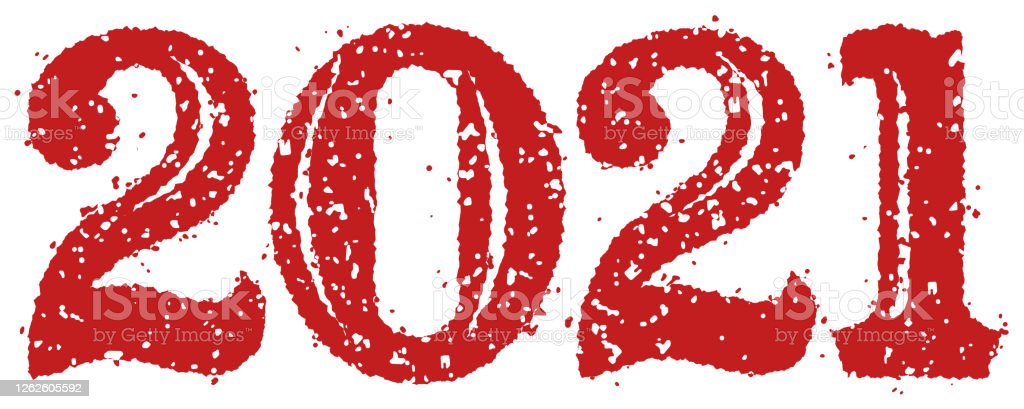 ADEM_Luxembourg 26.09.2022
26
[Speaker Notes: A l’issue de la période d’encadrement P (+ 3 mois) 89 participants sur 282 ont été en emploi (hors Mesures)]